Obecná onkologie
Markéta Hermanová
Definice nádoru (neoplazie, tumoru)
Abnormální masa tkáně, jejíž abnormální a nekoordinovaný růst přetrvává i poté, co přestala působit příčina nádor vyvolávající (Willis)  

 Nádor je nevratnou/ireverzibilní změnou tkáně

 Nádor roste autonomně, nezávisle na fyziologických stimulech

 Nádor představuje klonální proliferaci expanzi nádorově transformované buňky (=nádor je monoklonální)
Příčiny vzniku nádorů
Genetické a regulační změny→funkční dysregulace dělení a přirozeného zániku buněk

Změny vznikající:
v průběhu života ve tkáni/orgánu, kde tumor vzniká tzv. sporadickými mutacemi (mutacemi v somatických buňkách)
vrozená mutace – mutace v zárodeční linii
Znaky maligního nádorového onemocnění
Hanahan D, Weinberg RA. Hallmarks of cancer: the next generation. Cell 2011;144:646–74.
The Hallmarks of Cancer
Hanahan D. Hallmarks of Cancer: New Dimensions. Cancer Discov. 2022 Jan;12(1):31-46.
The Hallmarks of Cancer
Hanahan D. Hallmarks of Cancer: New Dimensions. Cancer Discov. 2022 Jan;12(1):31-46.
Onkogeneze/karcinogeneze Molekulární podstata vzniku nádoru
Onkogeneze je mnohostupňovým procesem na úrovní fenotypické i genotypické

 Neletální genetické poškození (nebo mutace) 
 faktory prostředí (chemické látky zevního prostředí, radiace, viry, hormonální faktory,…)
 vnitřní faktory (působení toxických radikálů na DNA, ztráta schopnosti DNA reparace, nestabilita genomu, chromosomální přestavby…) 
 mutace v zárodečné linii
Cílové geny genetického poškození
Protoonkogeny (dominantní; podpora proliferace buněk)
 Tumor supresorové geny (recesivní; inhibice růstu)
 Strážci genomu (gatekeepers: p53, RB)
 Dozorčí geny (caretakers: udržení integrity genomu a reparace DNA)
 Geny regulující apoptózu
 Geny řídící reparaci DNA
 Onkogenní mikroRNA
Role TSG p53
Molekulární základ nádoru
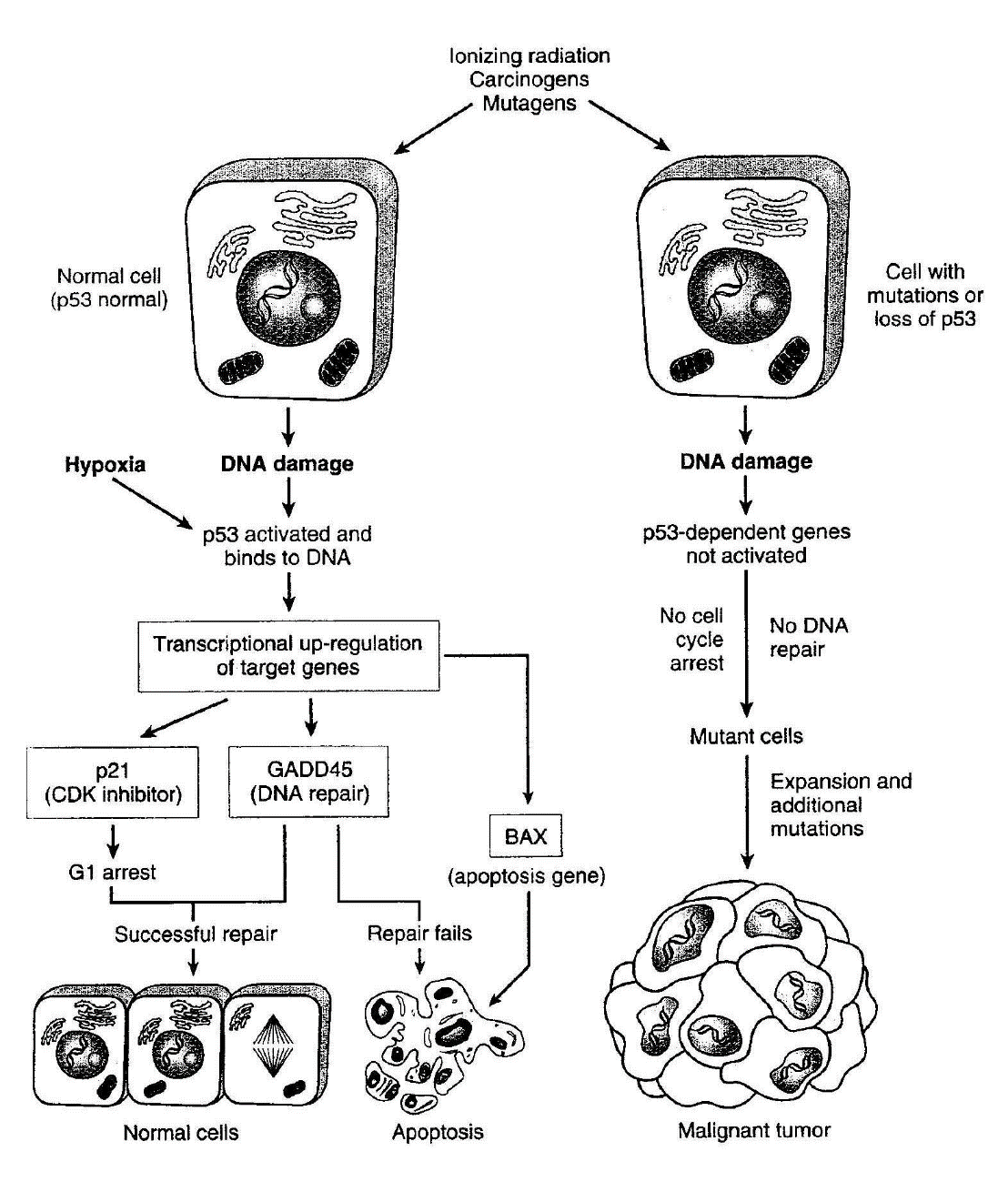 Dědičná onemocnění/syndromy spojené se zvýšeným rizikem nádorů
AD dědičné syndromy 
(alterované antionkogeny, tumor supresorové geny, mismatch repair geny; vrozená mutace v 1 alele TSG; 2. zásah v somatické buňce) 
RB (retinoblastom)
p53 (různé tumory – syndrom Li-Fraumeni) 
p16 (melanom)
APC (familiální adenomatózní polypóza/kolorektální karcinom)
NF1/NF2 (neurofibromatóza 1a 2)
BRCA1/BRCA2 (karcinom prsu a ovaria)
MEN1/RET (syndrom mnohočetné endokrinní neoplazie 1 (paratyreoidea, pankreas, hypofýza) a MEN2 (medulární ca št. žlázy, feochromocytom,… )
MSH2, MLH1, MSH6 (Lynchův syndrom/hereditární nepolypózní karcinom tlustého střeva)
DPC4/SMAD4 (juvenilní polypóza střeva/kolorektální karcinom, karcinom endometria)
LKB/STK11 (Peutz-Jeghersův syndrom/ca žaludku a střev)
VHL (von Hippel Lindau/ca ledvin)

Familiárně se vyskytující karcinomy (karcinomy prsu, ovaria a pankreatu)
 
AR dědičné syndromy 
(defektní DNA reparace, DNA instabilita; př. Fanconiho anémie, xeroderma pigmentosum, ataxia teleangiectasia)
Vysvětlení pojmů
Diferenciace: stupeň podobnosti nádorové a normální buňky původu (morfologicky i funkčně); podmiňuje grade tumoru 
Anaplazie: ztráta diferenciace 
Dysplazie(=intraepiteliální neoplazie (IN)) : ztráta uniformity a architektonického uspořádání epitelových buněk; low grade → high grade dysplazie → carcinoma in situ  (dysplastické změny postihují celou tloušťku epitelu – preinvazivní neoplazie)
Pleomorfie: jaderná i buněčná variabilita tvarová i velikostní
Histogeneze: tkáňový původ
Metastáza: vytváření nových dceřinných (sekundárních) nádorových ložisek bez morfologické souvislosti s primárním tumorem
Prekancerózy: premaligní léze či tkáňové změny, ve kterých vznikají nádorové procesy statisticky významněji
Premaligní léze:
dysplazie/intraepitelové neoplazie 
in situ karcinomy

Tkáňové změny a chronické záněty
synonyma: prekancerózní podmínky, fakultativní prekancerózy, prekancerózy v širším smyslu 
nejeví morfologicky žádné znaky nádorové transformace, statisticky k němu však v těchto lézích častěji dochází
Premaligní léze
Dysplazie/intraepiteliální neoplazie: ztráta uniformity a architektonického uspořádání epitelových buněk

Progrese dysplastických změn/intraepiteliálních neoplazií v invazivní karcinom: 
low grade → high grade dysplazie → carcinoma in situ → invazivní karcinom (s invazí přes bazální membránu)

carcinoma in situ: dysplastické změny postihují celou tloušťku epitelu – preinvazivní neoplazie, riziko progrese v invazivní karcinom velmi vysoké

pozn. většina low grade dysplazií neprogreduje v karcinom, naopak riziko progrese high grade dysplazií a in situ karcinomů velmi vysoké
Dysplazie/intraepitelová neoplazie: ztráta uniformity a architektonického uspořádání epitelových buněk reflektuje abnormality v proliferaci a diferenciaci buněk
Mitózy
Proliferační aktivita i mimo bazální vrstvu
Ztráta polarity buněk a jejich normálmní orientace
Zvýšený N/C poměr (nukleo/cytoplazmatický)
Zvětšená nepravidelná jádra s hyperchromazií
Prominující zvětšená jadérka
Nepravidelná stratifikace a abnormální maturace epitelu
Jaderný a buněčný pleomorfismus
Abnormální keratinizace
Redukce až ztráta kohezivity
High grade dysplazie/IN dlaždicového epitelu
Prekancerózy:
Premaligní léze: prekurzory příslušných karcinomů, jejich preinvazivní stádia (=dysplazie/IN)
 Adenomatózní polyp tlustého střeva
 CIN (cervikální IN) , VIN (vulvární IN), PanIN (pankreatická IN), PIN (prostatická IN)
 Atypická duktální a lobulární hyperplazie mammy
 Atypická hyperplazie endometria (EIN) 

Tkáňové změny a chronické záněty: se zvýšeným rizikem rozvoje karcinomu v tomto terénu
Chronická B gastritida (Helicobacter pylori)
Chronická atrofická gastritida (autoimunní)
Barrettův jícen (GERD)
Chronická hepatitida B, C
Chronická pankreatitida
Ulcerativní kolitida
Céliakální sprue
Prekancerózní podmínky/fakultativní prekancerózy v orální oblasti
Stavy asociované s atrofií epitelu, např. sideropenická dysfagie

Orální submukózní fibróza

Lichen planus

Lupus erytematodes 

Epidermolysis bullosa

Xeroderma pigmentosum (AR, defekt reparace DNA)

Syfilis (popsán SCC v atrofickém epitelu při glossitidě ve 3. stádiu)
Vztah chronického zánětu a karcinogeneze
zvýšená produkce reaktivních oxidativních substancí, cytokinů, prozánětlivých transkripčních faktorů

mediátory zánětu:
indukce genetického poškození
indukce buněčné proliferace
inhibice apoptózy
regulace nádorové angiogeneze
Příklad onkogeneze: pankreatický duktální adenokarcinom: akceptovaný lineární model progrese
Invazivní 
karcinom
Aktivace onkogenů
        K-ras, MYB, AKT2, AIB1
Inaktivace tumor supresorových genů
        p16, p53, DPC4, BRCA2, LKB1/STK11
Inaktivace DNA Mismatch Repair genů
        MSH2, MLH1,….
Epigenetické změny, dysregulace onkoproteinů, aktivace Notch a Hedgehog signálních drah
Low grade dysplazie/IN
High grade dysplazie/IN = in situ karcinom
Pankreatická intraepiteliální neoplazie (PanIN):  low grade (1A, 1B, 2) vs high grade (3)
PanIN-1A
PanIN-1B
PanIN-2
PanIN-3 (in situ karcinom)
High grade dysplazie/in situ karcinom: preinvazivní stádium karcinomu
Invazivní karcinom: invaze přes bazální membránu
Pankreatická intraepiteliální neoplazie: low grade (1A, 1B, 2) vs high grade (3)
1A
1B
Invazivní karcinom
2
3
Stavba nádoru a typing
Typing: začlenění nádoru do histogeneticky charakterizované diagnostické skupiny a jednotky

 Nádorový parenchym (vlastní proliferující nádorové buňky)
 Nádorové stroma (podpůrná tkáň nádoru, její nedílná součást)

Nádorové stroma
 integrální součást komplexního nádorového procesu
 komunikace mezi nádorovými buňkami a extracelulární matrix („vzájemně si prospívají“)
 médium pro přenos humorálních mezibuněčných signálů
 podíl na regulaci proliferace nádorového parenchymu – rezervoár pro růstové faktory
 stromální cévy – význam pro metastazování
Stavba nádoru
Nádory s abundantním parenchymem: měkké, medulární
Nádory s abundantním kolagenním stromatem – s tzv. desmoplastickým stromatem: tuhé, skirhotické

Nádory organoidní (rozdíl mezi stromatem a parenchymem)
Nádory histoidní (setření cytomorfologických rozdílů mezi parenchymem a stromatem).

 Nádory homologní (podoba s místními tkáněmi)
 Nádory heterologní (schází podoba s místní tkání: maligní tumory; dysontogenetické tumory,  
   metaplastické nádory)
Nádorové kmenové buňky/cancer stem cells; CSC (tumor initiating stem cells; T-IS)
tumorigenní subpopulace nádorových buněk se schopností samoobnovy a diferenciace
 CSC: buňky schopné iniciovat a udržovat nádor; v.s. iniciální cíle transformace
 nádor: klonální proliferace transformované buňky (v.s. potomstvo T-IS)
 CSC: identifikovány v celé řadě nádorů 
 CSC: nízká proliferační aktivita   
 CSC: odolné vůči konvenční  terapii – příčina rekurence nádorových onemocnění
 konvenční terapie malignit zaměřená na proliferující nádorové buňky
Teorie nádorových kmenových buněk
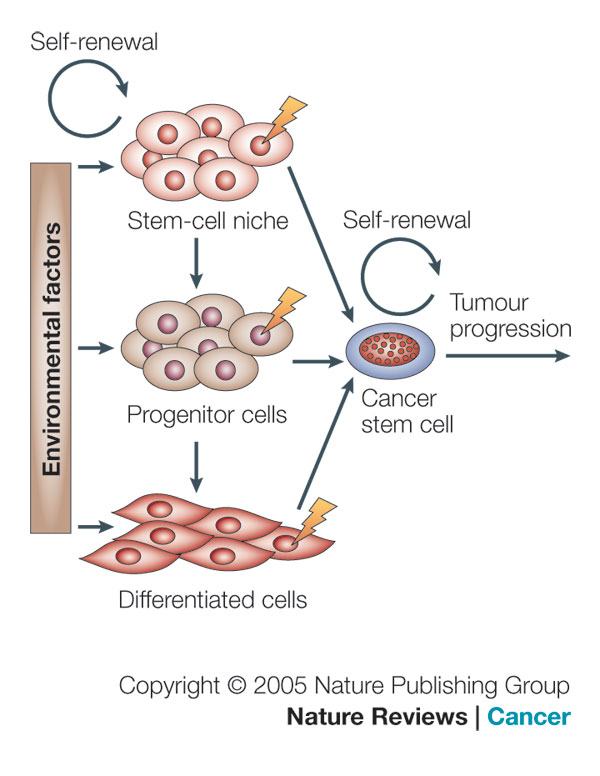 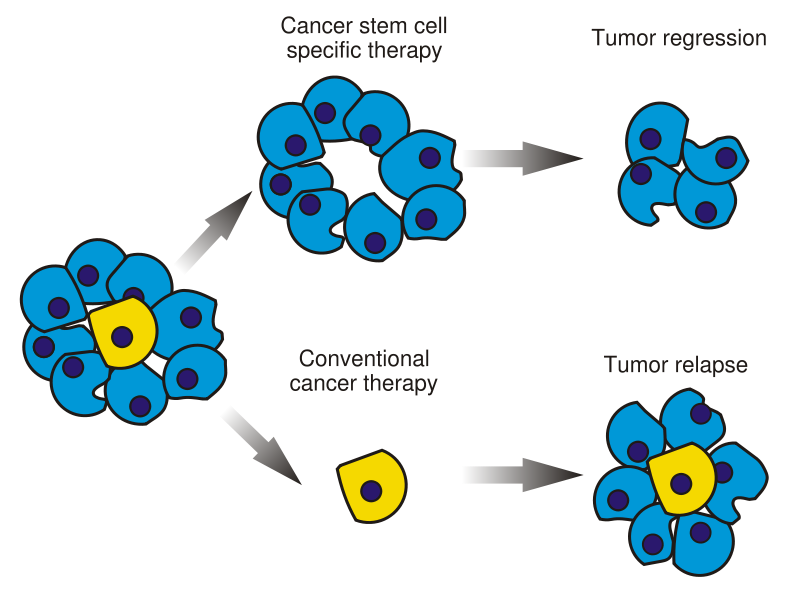 Nádorová multiplicita
Nález více nádorových ložisek
Metastázy – sekundární multiplicita

Primární multiplicita
 primární simultánní multiplicita (výskyt několika nádorů současně; geneticky podmíněná náchylnost k nádorům určitého typu)
 primární simultánní multiplicita lokální (kožní nádory po expozici 1 zevní karcinogenní noxe)
 primární sukcesivní multiplicity
Klasifikace a systematika nádorů
Dělení podle biologického chování:
 benigní
 potencionálně maligní a semimaligní
 maligní

Histogenetická klasifikace (morfologická klasifikace dle tkáňového původu)
 epitelové 
 mesenchymové 
 neuroektodermové 
 embryonální (germinální + orgánově specifické (hepatoblastom, pankreatoblastom, nefroblastom, …….))
 smíšené
Benigní leiomyom vs maligní leiomyosarkom
Semimaligní tumory vs potenciálně maligní tumory
Diferencované
Bez tkáňové a buněčné atypie
Bez atypických mitóz
Expanzivně rostoucí, častou opouzdřené
Vzácně metastazující
Pleomorfní adenom (PA) slinné žlázy →karcinom ex PA
Různá ztráta diferenciace
Často vyšší proliferační aktivita, atypické mitózy
Invazivní růst, špatné ohraničení, invazivita, někdy částečně expanzivní
Nemetastazují
Basaliom kůže
Diferenciace a grading tumorů
Grade 1: dobře diferencovaný nádor
Grade 2: středně diferencovaný nádor
Grade 3: málo diferencovaný nádor
Grade 4: nediferencovaný nádor

Nádory vyššího gradu agresivnější, s horší prognózou.
Dobře diferencovaný adenokarcinom vs nízce diferencovaný adenokarcinom
Duktální adenokarcinom pankreatu
Metastazování vytváření nových dceřinných (sekundárních) nádorových ložisek bez morfologické souvislosti s primárním tumorem
Benigní nádory nemetastazují

 Invazivnost maligním nádorů umožňuje metastatické šíření

 3 cesty metastatického šíření:
Hematogenní (do plic, jater, kostí, mozku,…..)
Lymfogenní (do regionálních lymfatických uzlin)
Porogenní (šíření preformovanými dutinami)
Metastázy
Implatační metastázy: 
 v serózních preformovaných dutinách (peritoneální (ca ovaria), perikardiální, pleurální)
 v likvorových a kloubních prostorách
 v prostředí epitelu dutých orgánů např. bronších, vývodných cestách močových, děloze (porogenní šíření) 

Lymfogenní metastázy
 Regionální lymfatické uzliny; typický pro karcinomy
 Skip metastáza přímo do uzliny vyšší etáže (při obliteraci lymfatik (radiace, zánět); při anastomózách mezi lymfatickým a venózním řečištěm) 
 Sentinelová uzlina (1. uzlina lymfatického řečiště, do které se dostane lymfa z primárního tumoru; značení, histopatologické vyšetření – maligní melanomy, kolorektální karcinomy,….)  
 Zvětšení lymfatické uzliny (1. metastáza; 2. reaktivní změny v LU drénující tumor)
 Retrográdní metastazování (při ucpání lymfatik a obrácení toku lymfy)
Metastázy
Hematogenní metastazování
 do stromálních cév nádoru nebo do cév v okolí nádoru
 typický pro sarkomy, ale i u karcinomů
 venózní metastazování (typ vena cava do plic; typ vena portae do jater)
 arteriální metastazování (při průchodu nádorových buněk plicními kapilárami, při plicních A-V zkratech, otevřeném foramen ovale, vytvořením nádorových embolů ve větvích plicních žil u již vytvořených plicních metastáz)
Metastazování
Selektivní (nejčastější metastazování tumoru do určité vhodné tkáně či místa) 
 karcinom prostaty do kostí
 bronchogenní karcinom do nadledvin
 neuroblastom do jater a kostí

Systémové (výhradní metastazování do jednoho systému)
četné kostní nádory (Ewingův sarkom), gliové nádory 

Histohomologní
do struktur jako byla výchozí tkáň (maligní lymfomy do lymfatických uzlin)

Solitární metastáza (chirurgicky odstranitelná)

Pozdní metastáza (maligní melanom, karcinom z renálních buněk )
Paraneoplastické projevy
Lokální projevy nádorového růstu 

+paraneoplastické projevy nádorů  
(=znaky a symptomy projevující se ve vztahu k primárnímu nádoru či jeho metastazám)
Příčiny paraneoplastických syndromů
Vasoaktivní látky produkované nádorovými buňkami (např. serotonin, histamin, katecholaminy, prostaglandiny,…)

Ektopická hormonální produkce nádorovými buňkami (ACTH v malobuněčném karcinomu plic – paraneoplastický Cushingův syndrom)

Osteolytické kostní metastázy způsobující hyperkalcémii

Neidentifikované biologicky aktivní působky nádorových buněk nebo cirkulující imunokomplexy (vaskulitidy, nefritidy,…)

Produkce autoprotilátek nádorovými buňkami (paraneoplastická polymyositida, myastenické syndromy, sclerodermie,…) 

* muskuloskeletální, neurologické a kožní projevy časté v rámci paraneoplastických syndromů
Terapie nádorových onemocnění
viz prezentace z praktických cvičení
Nepravé nádory
viz prezentace z praktických cvičení
Typing a staging nádorových onemocnění
viz prezentace z praktických cvičení
Děkuji za pozornost….